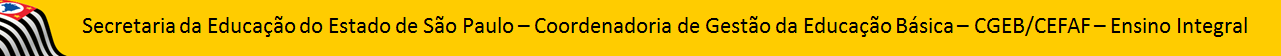 projeto de Vida e protagonismo juvenil
 Programa Ensino Integral / EMTI
março de 2018
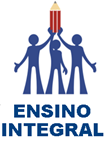 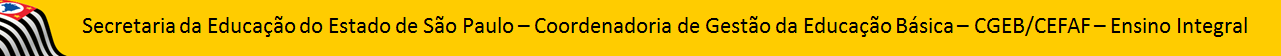 Sensibilização...
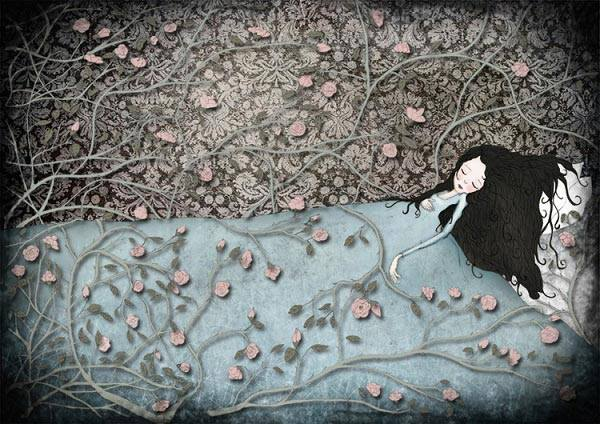 O sonho, Adélia Prado


“O sonho encheu a noite
Extravasou pro meu dia
Encheu minha vida
E é dele que eu vou viver
Porque sonho não morre.”
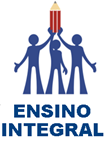 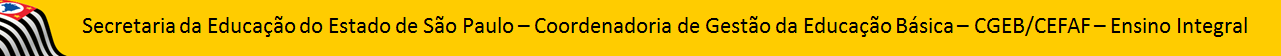 Objetivos

Aprimorar a formação do Vice – diretor e do PCG, para a organização, desenvolvimento e monitoramento das ações de Projeto de Vida na escola.

Promover Discussões sobre a importância do Projeto de Vida nas escolas do Programa de Ensino Integral.

Promover o alinhamento conceitual de Protagonismo Juvenil e relacioná-los às suas práticas e vivências.
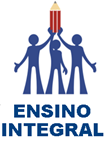 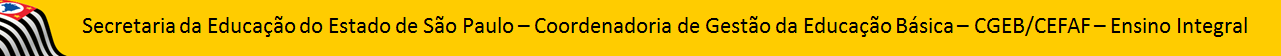 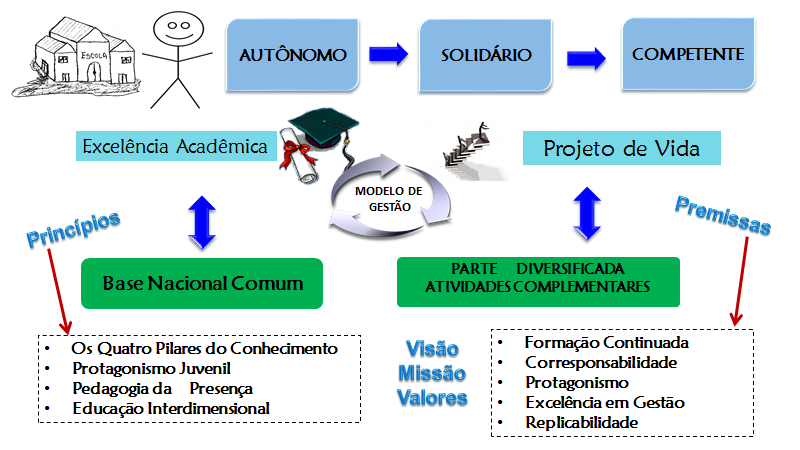 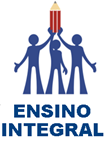 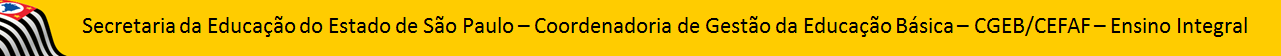 Para refletir e discutir:


Que percepções podemos compartilhar sobre quais valores e atitudes relacionados aos sonhos os alunos demonstraram ter durante a atividade de Acolhimento?
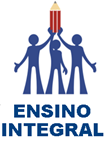 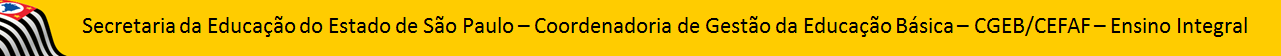 Socialização
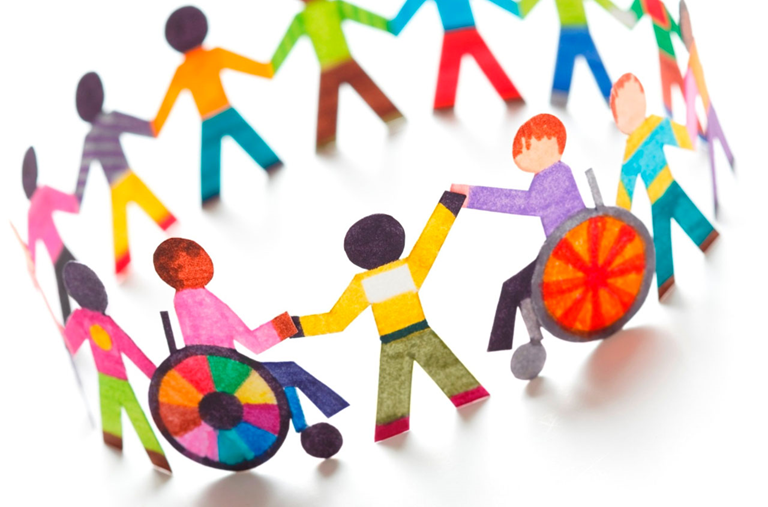 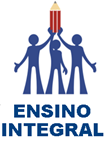 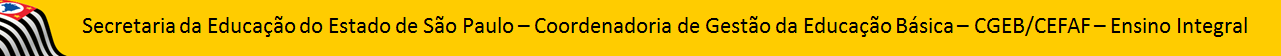 Ter um Projeto de Vida é...


Refletir sobre o que se quer ser no futuro e planejar ações concretas para chegar lá. É o traçado entre o ser e o querer ser. 

O Projeto de Vida nunca termina, ele vai além da sala de aula e da escola e é para toda a vida.
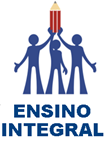 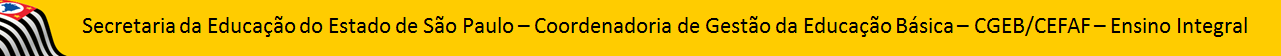 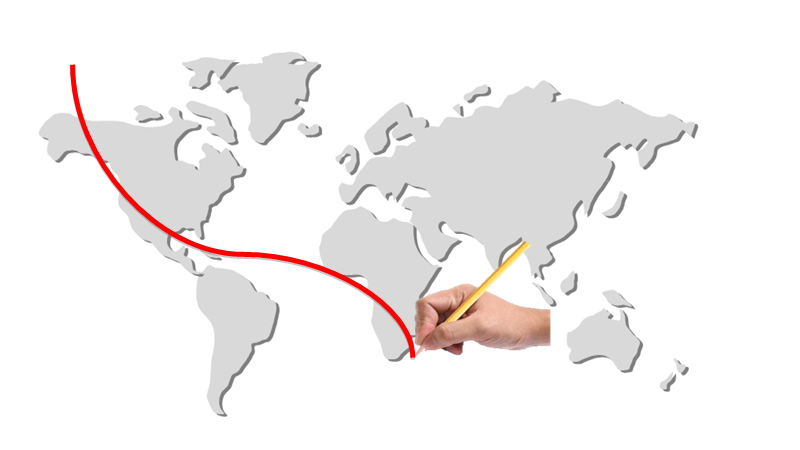 “Nessa trajetória, algumas aprendizagens são importantes para que o aluno perceba que seu caminho se conecta com um projeto coletivo: ele precisa sentir-se integrado e aceito pelos professores e colegas, com segurança  para encarar os desafios de cada etapa em direção ao futuro que vislumbra”

Caderno Projeto Vida, p. 7
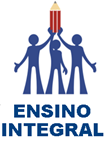 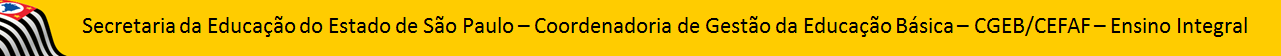 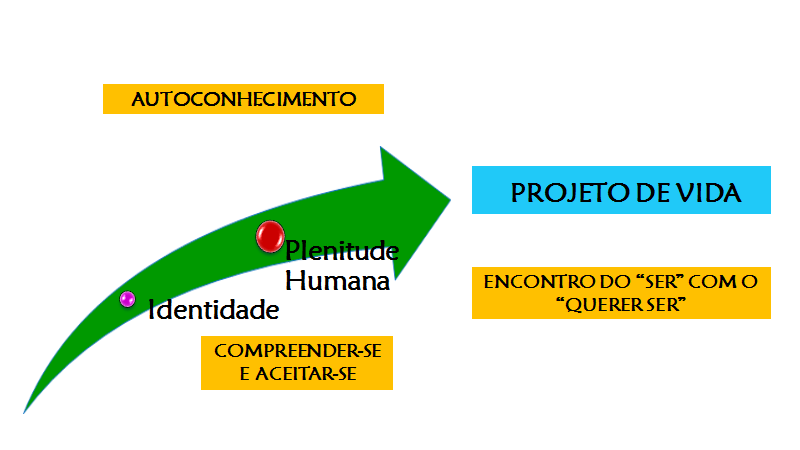 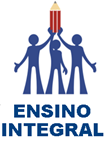 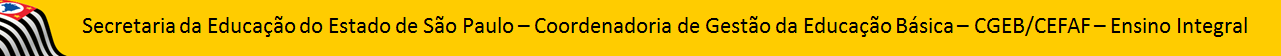 Leitura compartilhada em voz alta



“Um olhar sobre as orientações do Caderno de Projeto de Vida”.
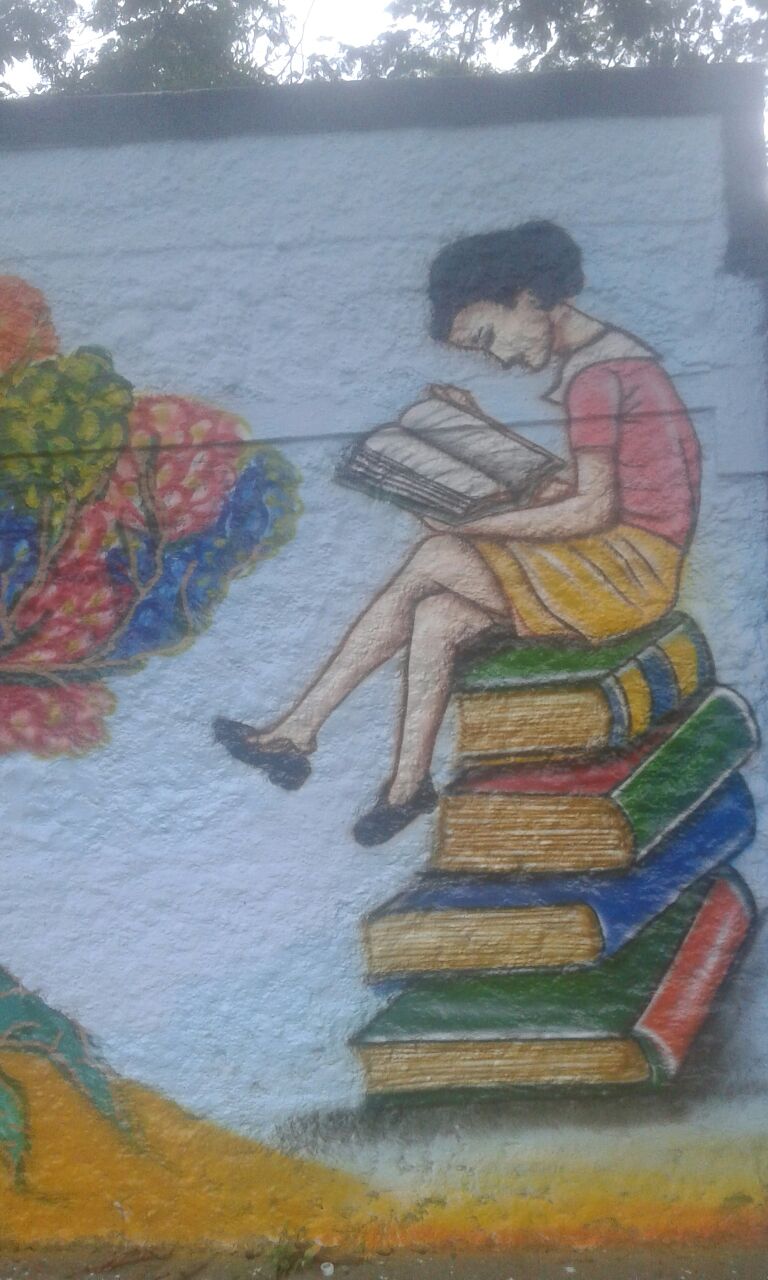 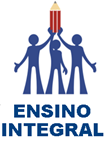 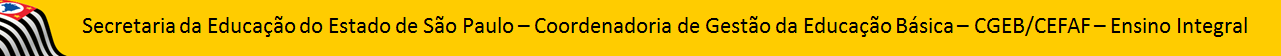 Atividade 1: encaminhamento do texto



De posse da leitura realizada e sendo o Projeto de vida o eixo central das ações da escola, quais percepções podemos inferir a respeito das profissões almejadas pelos alunos? 

Baseados em quais critérios a escola priorizou ao elaborar as ementas das Eletivas, para que estas dialogassem mais próximo dos Projetos de Vida dos alunos?
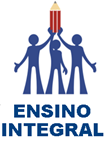 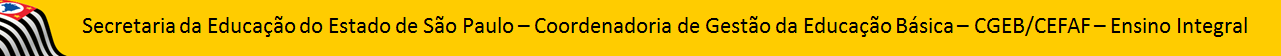 Socialização
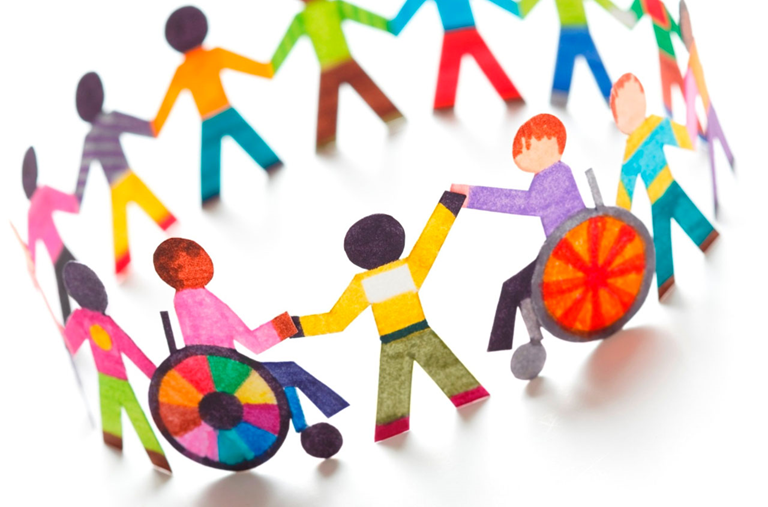 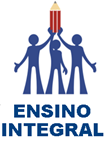 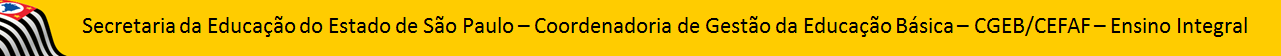 Café
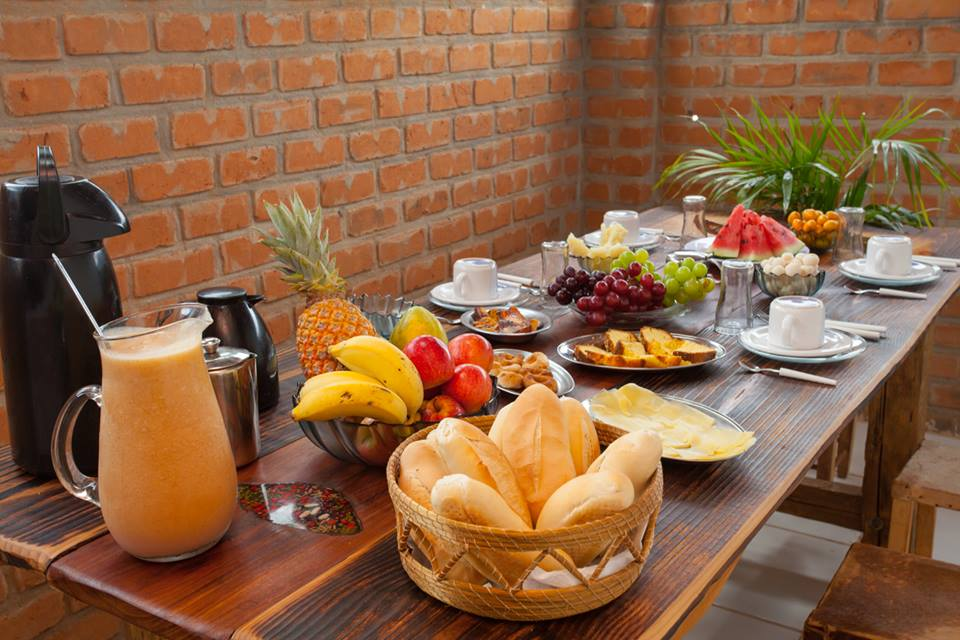 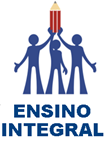 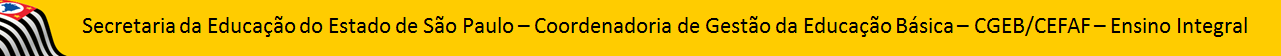 O Projeto de Vida nas escolas do Programa Ensino Integral representa:



O eixo central de todas as ações planejadas e realizadas.
O envolvimento de todos os aspectos da formação do estudante.
Um estímulo àqueles que nem ousam sonhar.
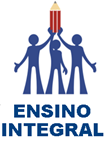 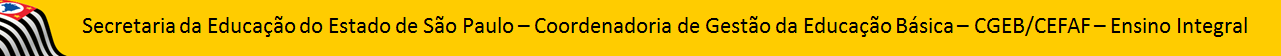 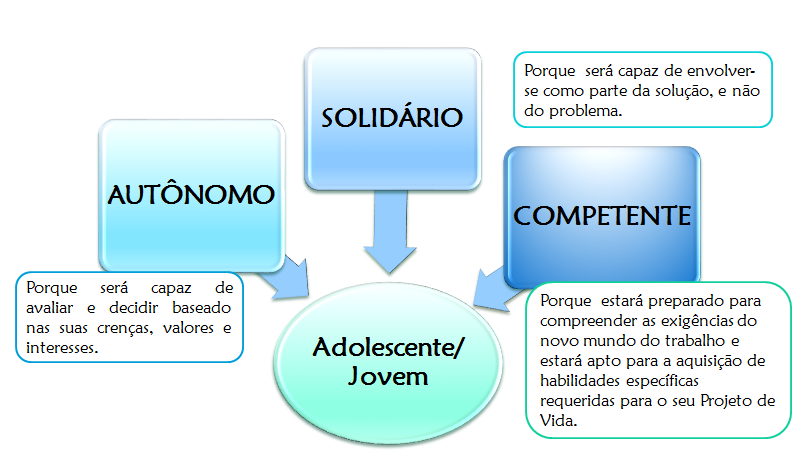 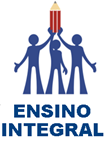 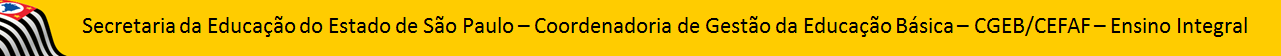 Vídeo: Quando os sonhos vêm
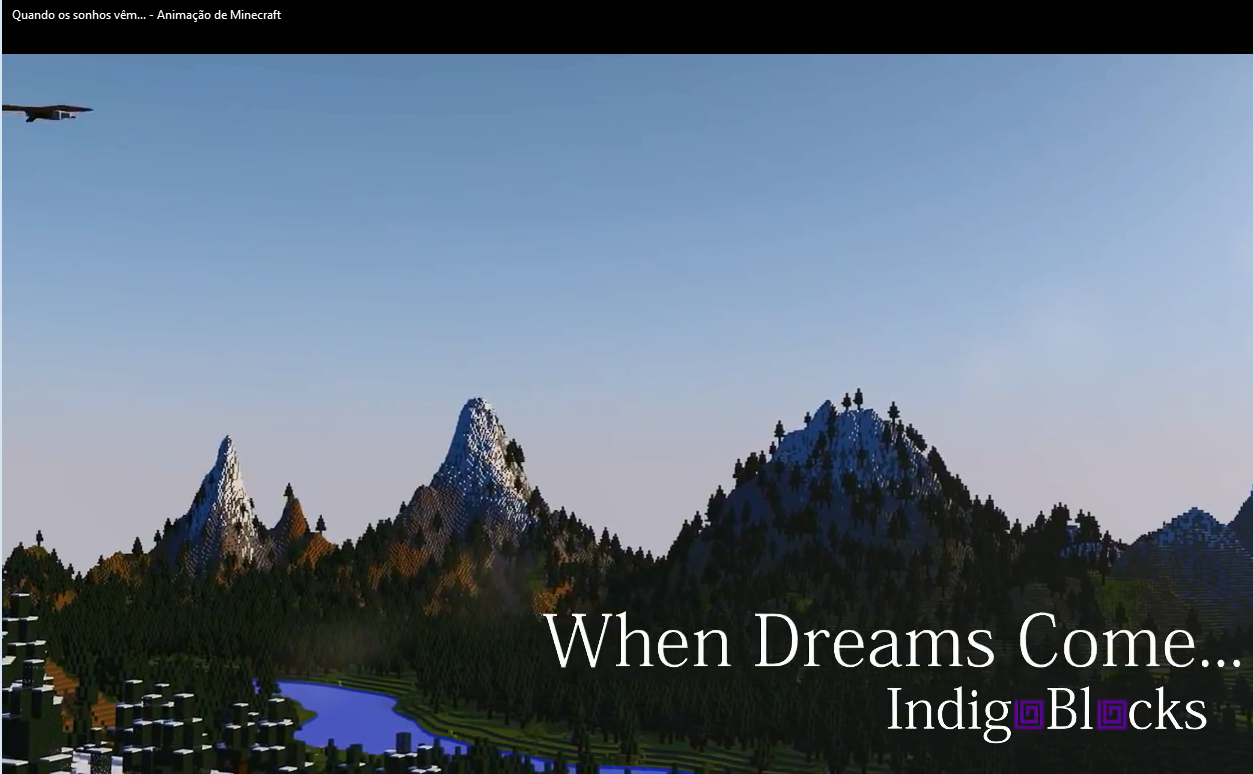 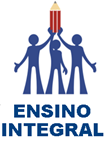 Quando os sonhos vêm, Minecraf. dísponível em: https://www.youtube.com/watch?v=J34QQwa5JWE
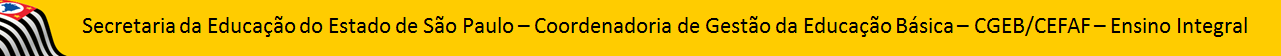 Para que os sonhos se concretizem será importante incentivar e oportunizar aos alunos que:


No seu processo escolar, tracem um  planejamento para atingir seus objetivos nos estudos, estabelecendo roteiros e metas.

Descubram a necessidade de projetar seus sonhos e desejos em forma de ações.

Vivenciem  a experiência da construção com o apoio dos professores, da Equipe Escolar  e familiares.
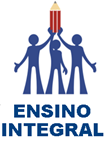 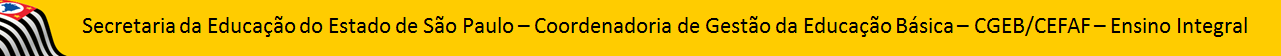 Assim...o Projeto de vida 



É a reflexão sobre sonhos e planos.
É um processo  complexo e, por vezes, demorado.
Pode ser alterado à medida que o aluno amadurece.
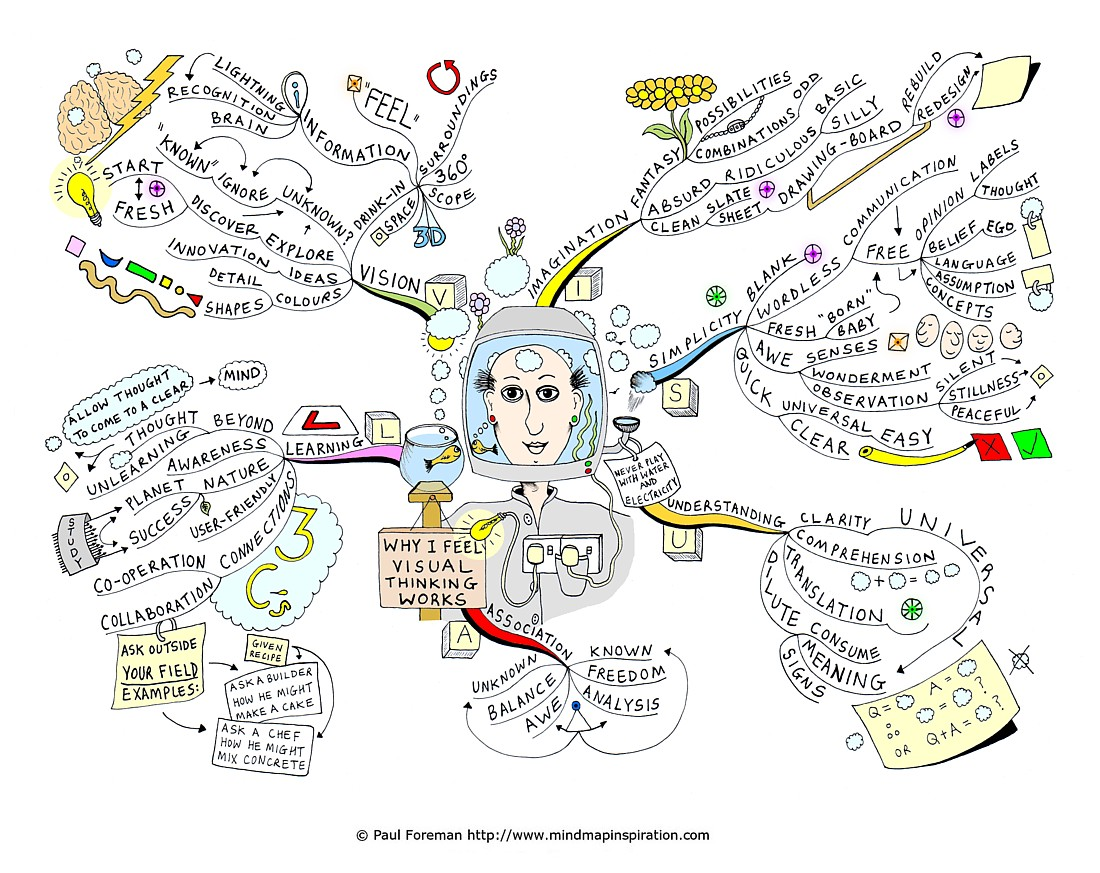 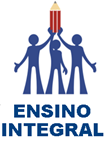 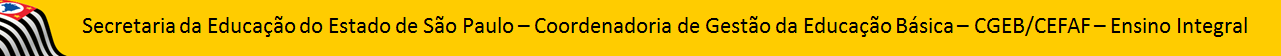 Almoço
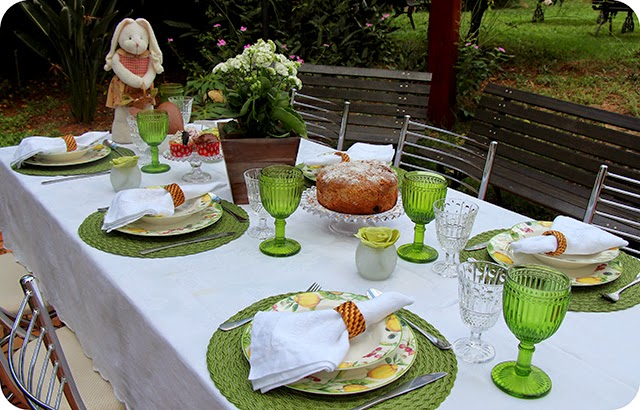 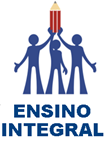 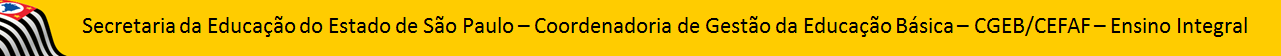 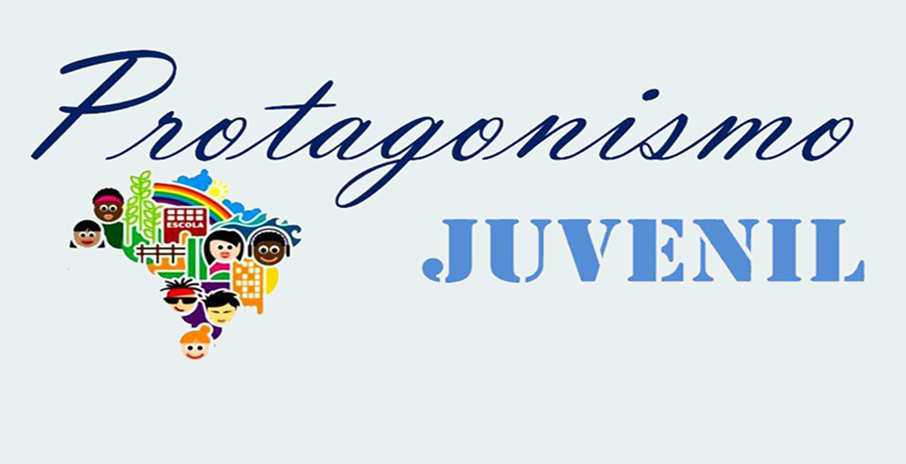 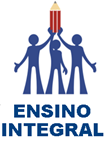 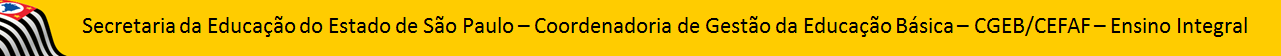 LC 1.164, de 4 de janeiro de 2012 alterada pela LC 1.191, de 28 de Dezembro de 2012.


Artigo 2º

VII - processo pedagógico no qual o aluno é estimulado a atuar criativa, construtiva e solidariamente na solução de problemas reais na escola, na comunidade e na vida social.
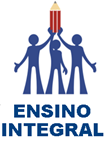 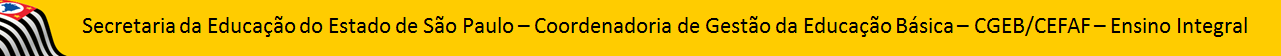 Na escola é preciso

Conceber os jovens como fontes de participação e não simplesmente como receptores ou porta-vozes daquilo que os adultos dizem ou fazem com relação a eles:

Assegurar a criação de espaços e de mecanismos de escuta e participação.

Não conceder Protagonismo Juvenil enquanto projetos ou ações isoladas, mas como participação autêntica dos jovens. 

Criar espaços para que o jovem possa desenvolver suas potencialidade
pessoais e sociais.
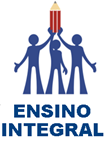 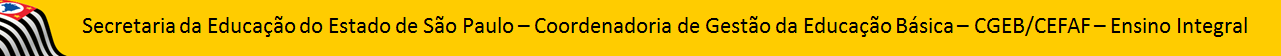 Ações protagonista imprescindíveis na escola do Programa Ensino Integral
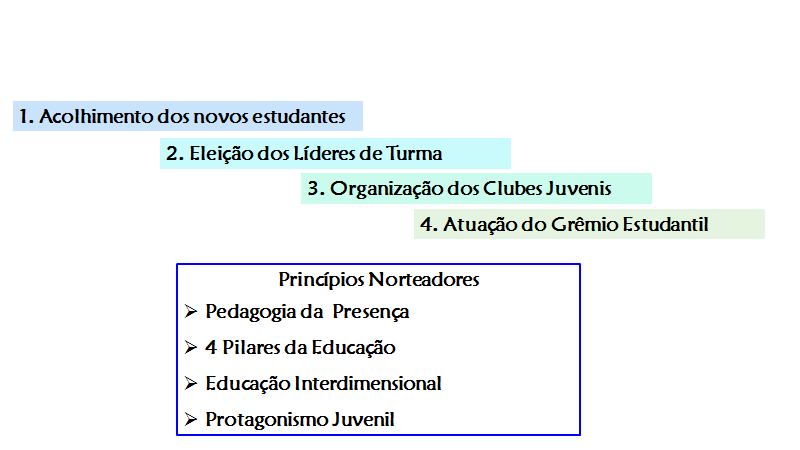 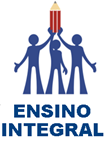 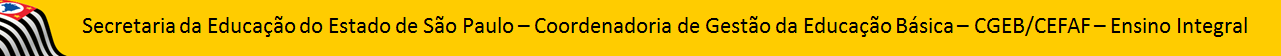 Protagonismo Juvenil
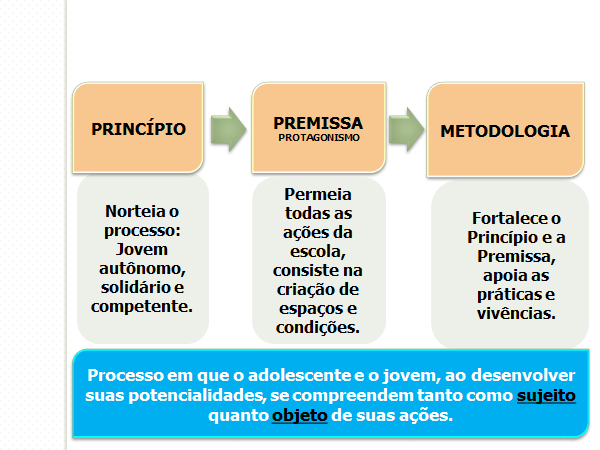 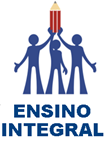 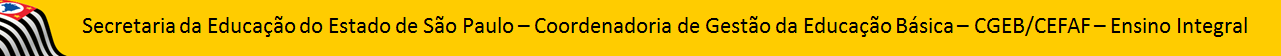 Vídeo: Nunca me sonharam
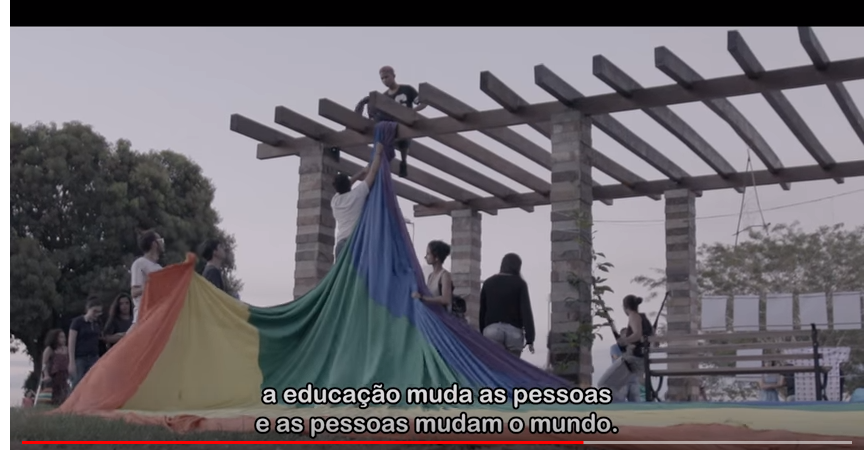 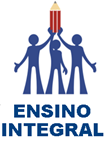 Nunca me sonharam, Minecraf. dísponível em: https://www.youtube.com/watch?v=KB-GVV68U5s
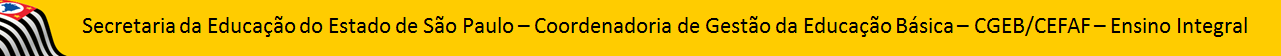 Atividade 2: encaminhamentos após a discussão do vídeo


Após a assistência dos vídeos, elabore uma atividade a partir da competência do Protagonismo, considerando as oportunidades oferecidas, os resultados esperados e o prazo para execução da ação, preferencialmente para o bimestre em curso. 


Competência: Protagonismo – Promove o Protagonismo Juvenil ajudando a formar pessoas autônomas, solidárias e competentes e sendo protagonista em sua própria atuação.
Macroindicadores: 1-) respeito a individualidade; 2-) promoção do protagonismo juvenil; 3-) protagonismo sênior.
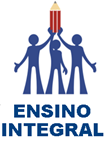 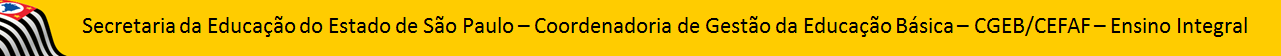 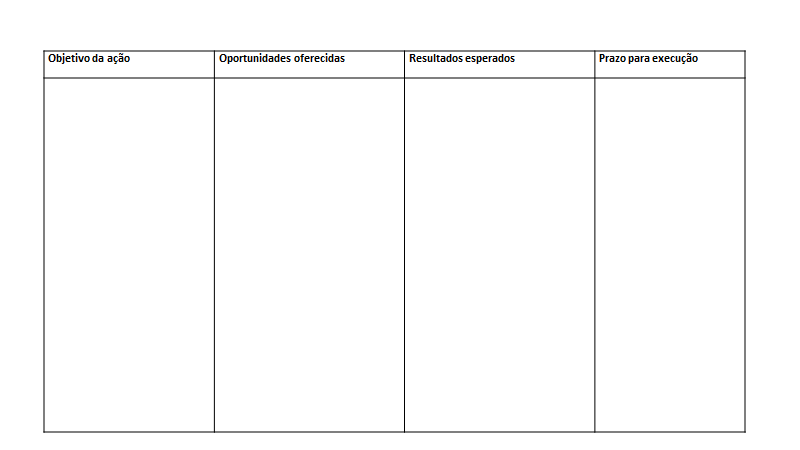 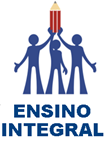 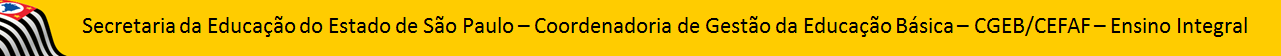 O Modelo Pedagógico
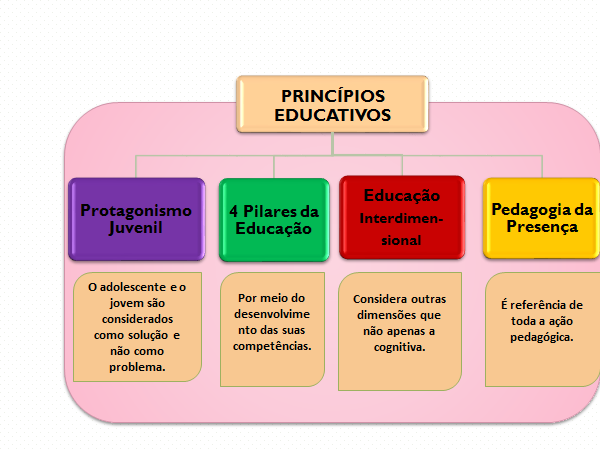 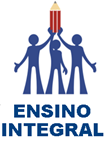 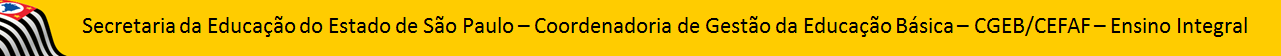 A prática pedagógica
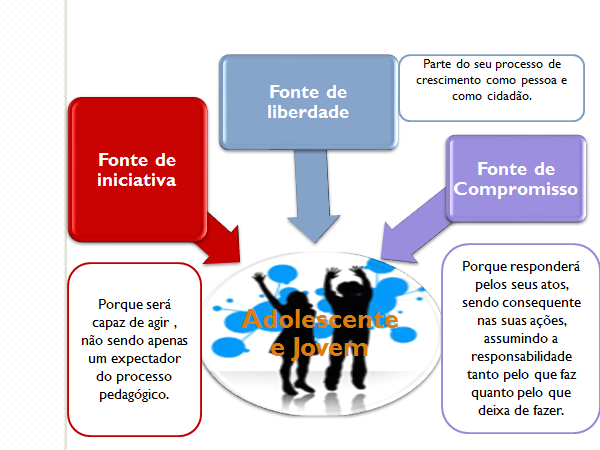 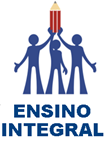 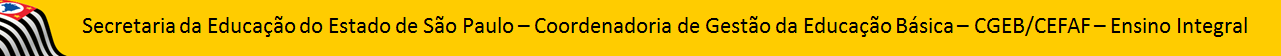 Formas de participação do jovem
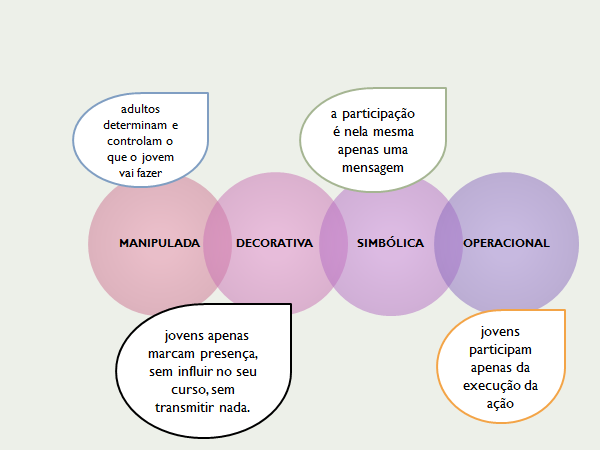 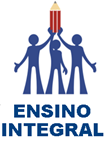 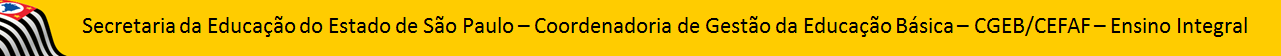 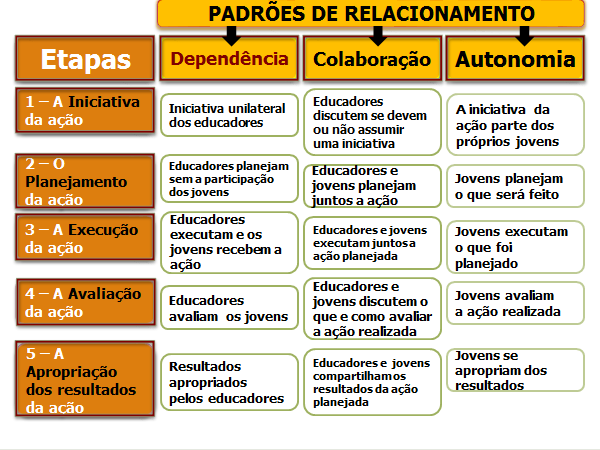 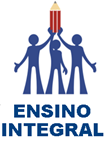 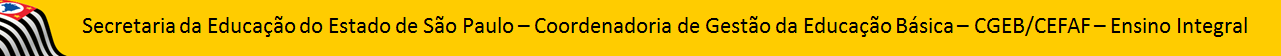 Participação autêntica do Adolescente/Jovem
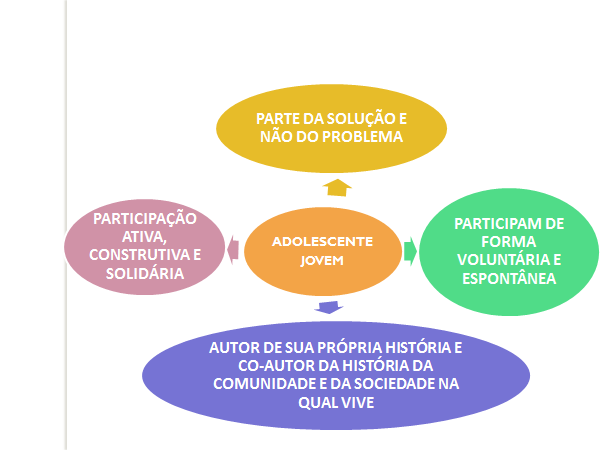 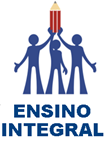 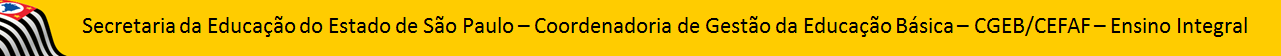 O adolescente e o jovem no Programa Ensino Integral
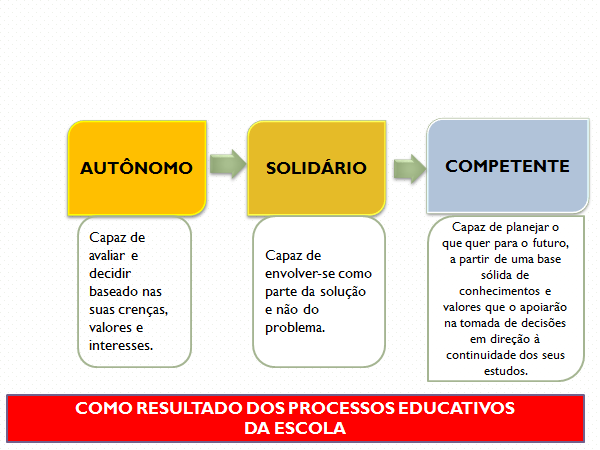 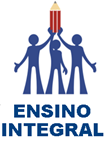 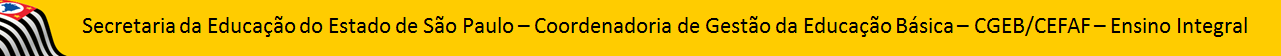 Referências Bibliográficas
DOCUMENTO ORIENTADOR Planejamento 2018 SEE/CGEB
MEIRA, M.E.M. Desenvolvimento e aprendizagem: reflexões sobre suas relações e implicações para a prática docente.Ciênc. educ. (Bauru) [online]. 1998, vol.5, n.2, pp.61-70. ISSN 1516-7313.  http://dx.doi.org/10.1590/S1516-73131998000200006. Acesso: 22/02/2018 .
SÃO PAULO (Estado) Secretaria da Educação. Material de apoio ao Programa Ensino Integral do Estado de São Paulo. Projeto de Vida. Ensino Médio. Caderno do Professor. 1ª edição. São Paulo: SE, 2014.
SÃO PAULO (Estado) Secretaria da Educação. Material de apoio ao Programa Ensino Integral do Estado de São Paulo. Projeto de Vida. Ensino Fundamental. Caderno do Professor. 1ª edição. São Paulo: SE, 2014.
SÃO PAULO (Estado) Secretaria da Educação. Material de apoio ao Programa Ensino Integral do Estado de São Paulo. Protagonismo Juvenil. Anos Finais. Caderno do Professor. 1ª edição. São Paulo: SE, 2014.
SOLIGO, R. Dez questões importantes a considerar...variáveis que interferem nos resultados do trabalho pedagógico.
Disponível em: http://acervo.novaescola.org.br/pdf/dez-importantes-questoes-rosaura-soligo.pdf.
Acesso: 01/03/2017.
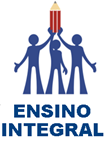 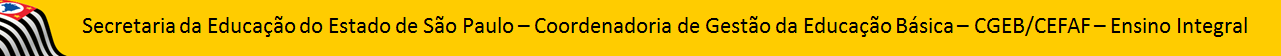 Bom descanso e excelente trabalho a  todos!
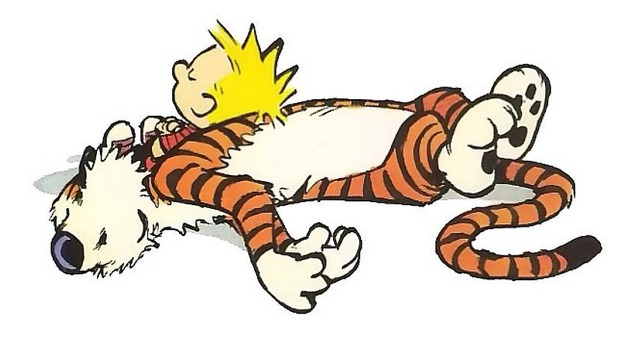 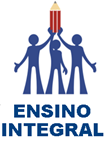